Vacation pay softwareManaTime
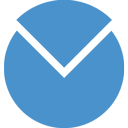 Starting well (User)
Recommended browsers
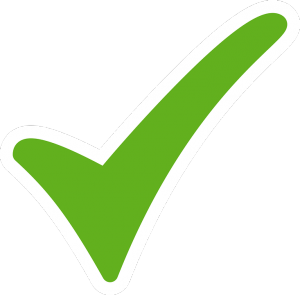 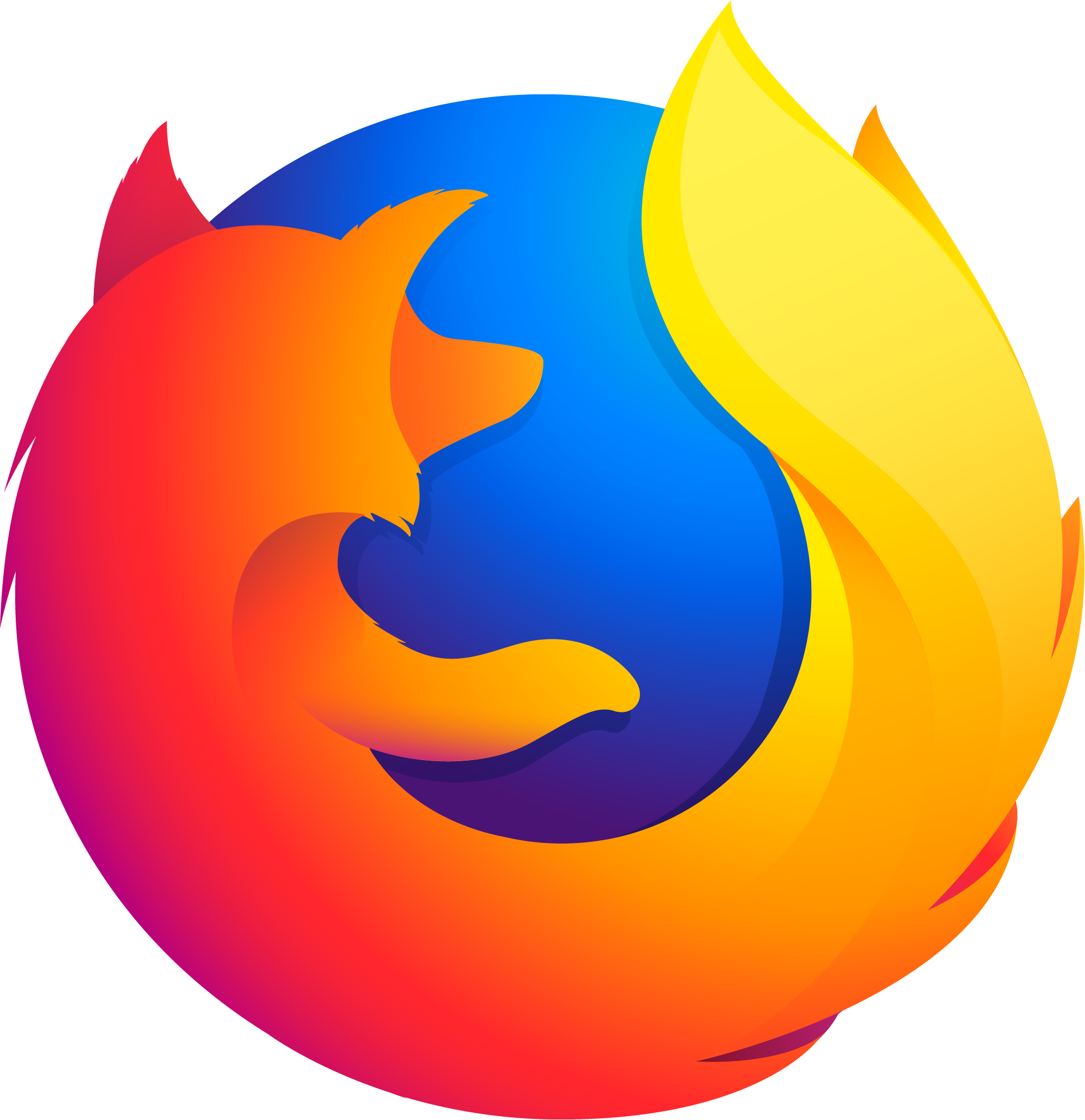 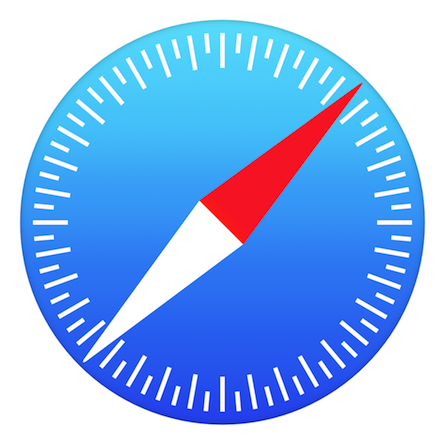 Google Chrome
Firefox
Safari
Disadvised browsers
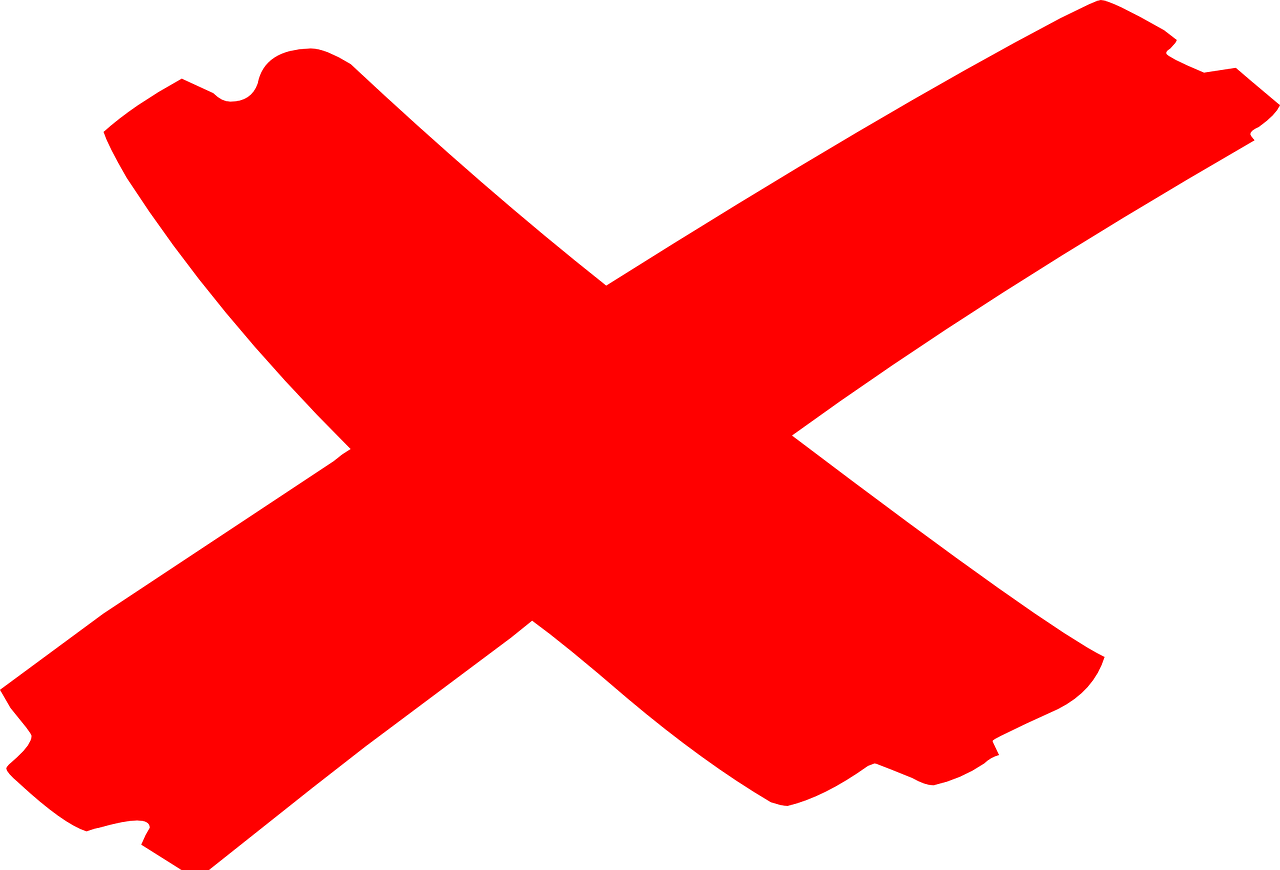 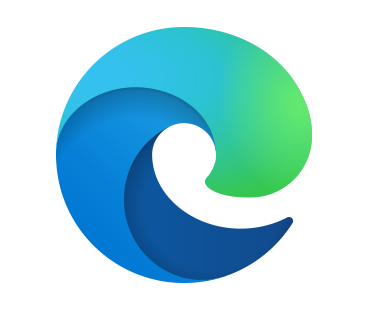 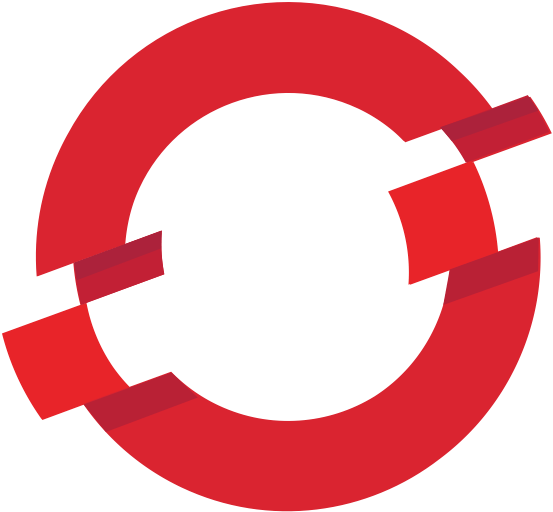 Microsoft Edge
Opéra
Internet Explorer
Install it on your iPhone / iPad
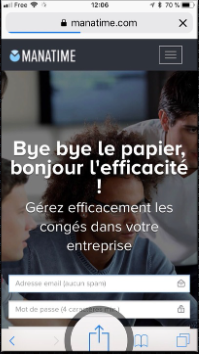 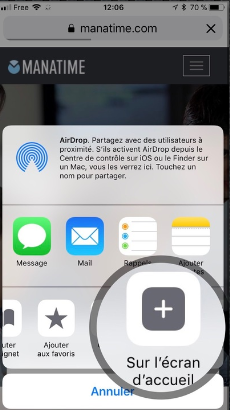 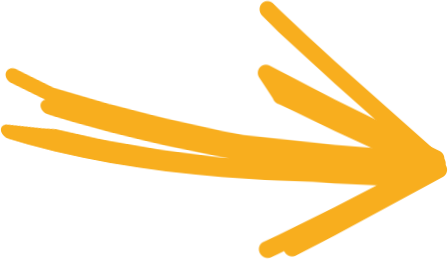 Install it on your Android / Tablet
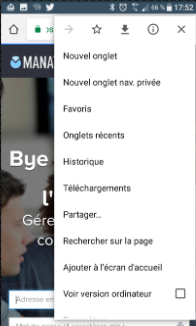 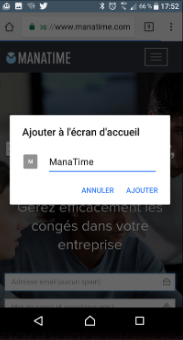 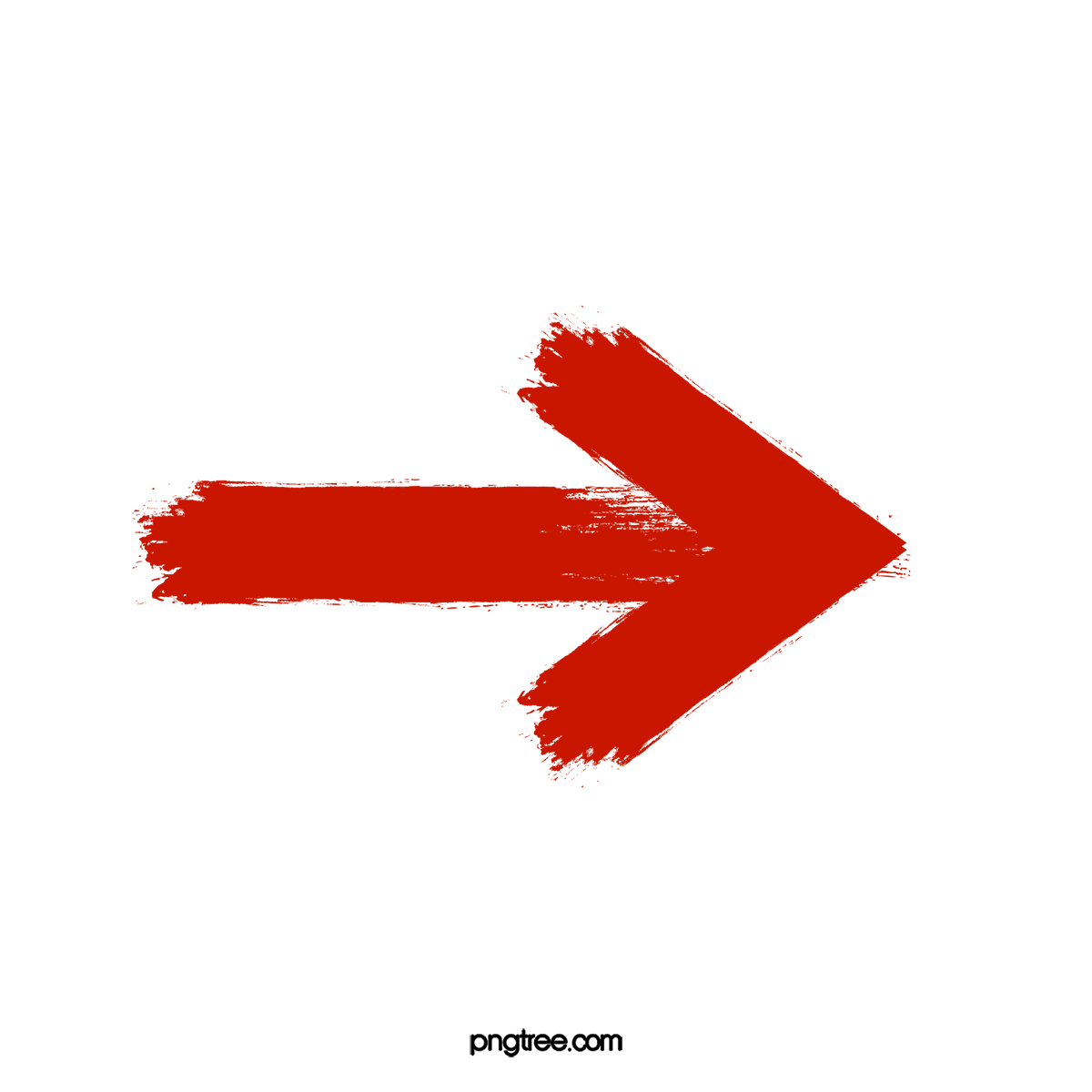 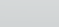 Available on all devices !
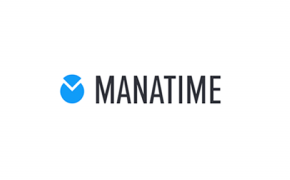 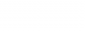 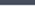 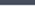 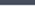 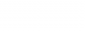 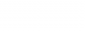 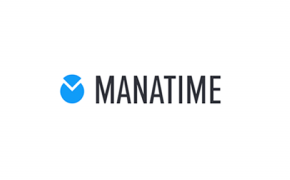 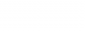 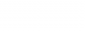 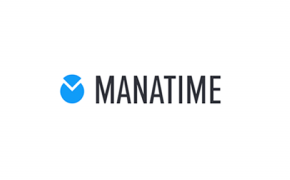 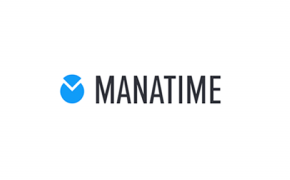 Login to our websitehttp://www.manatime.com/
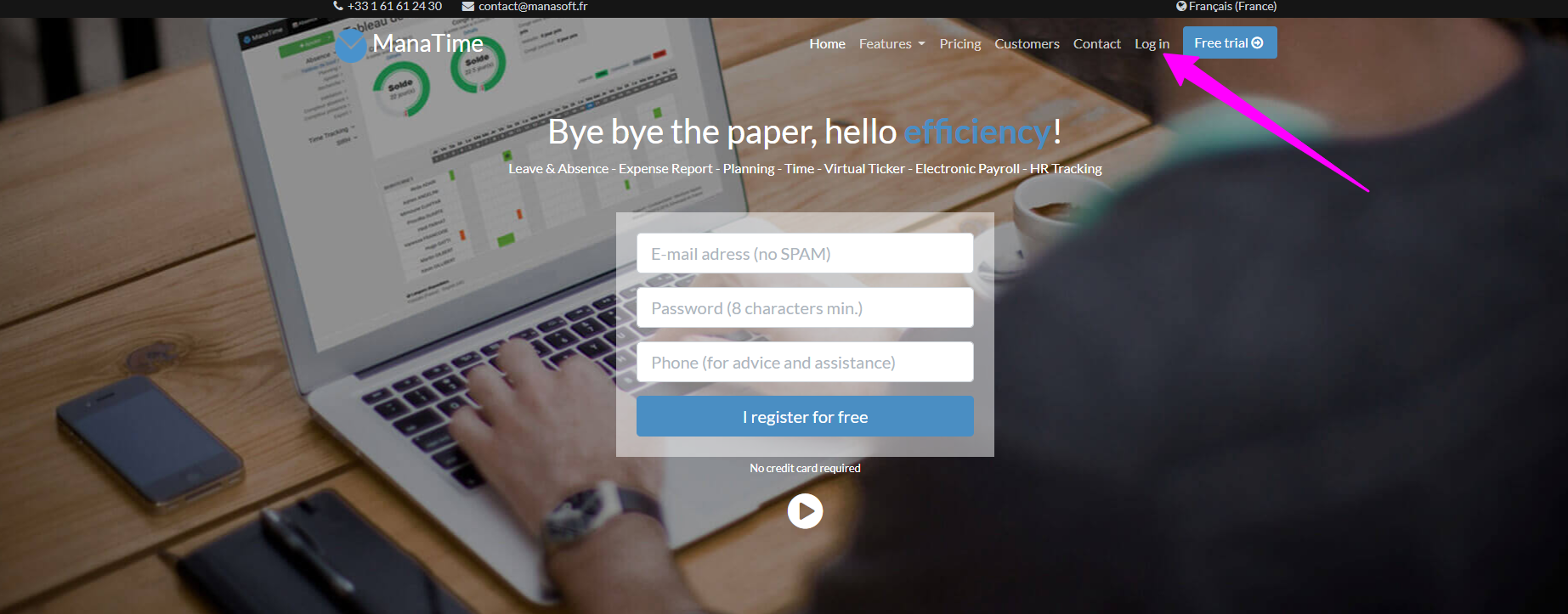 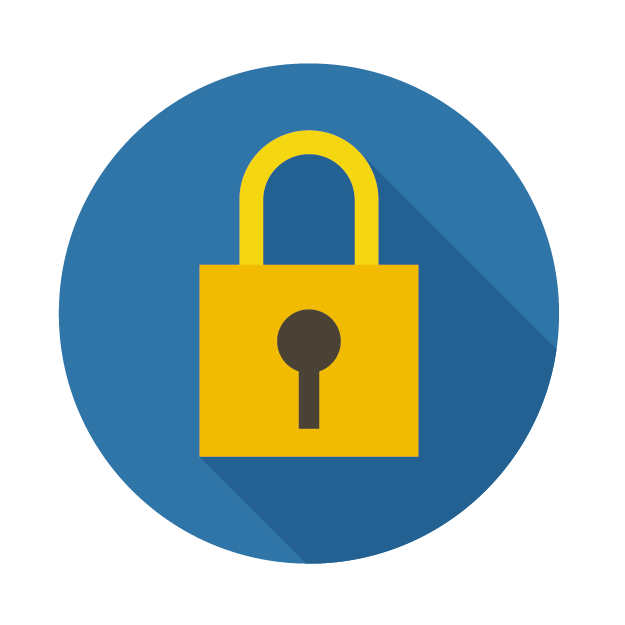 Enter your Ids
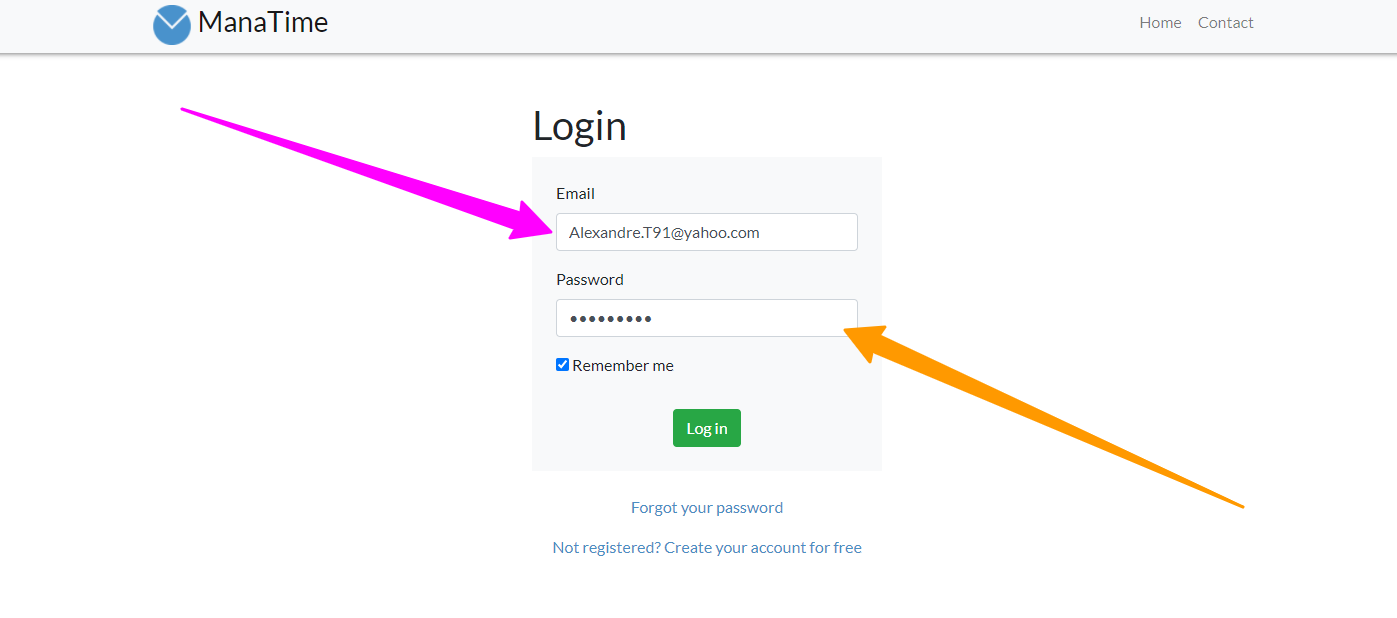 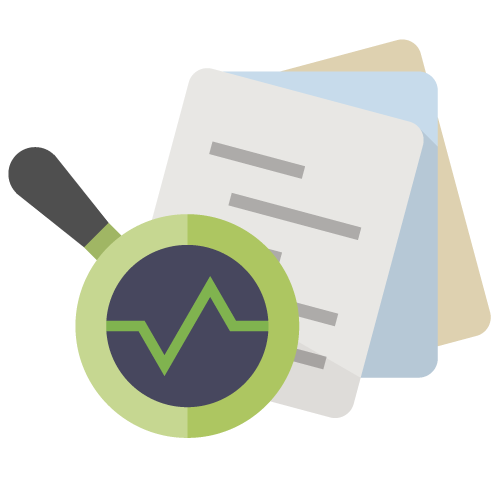 Check your balance
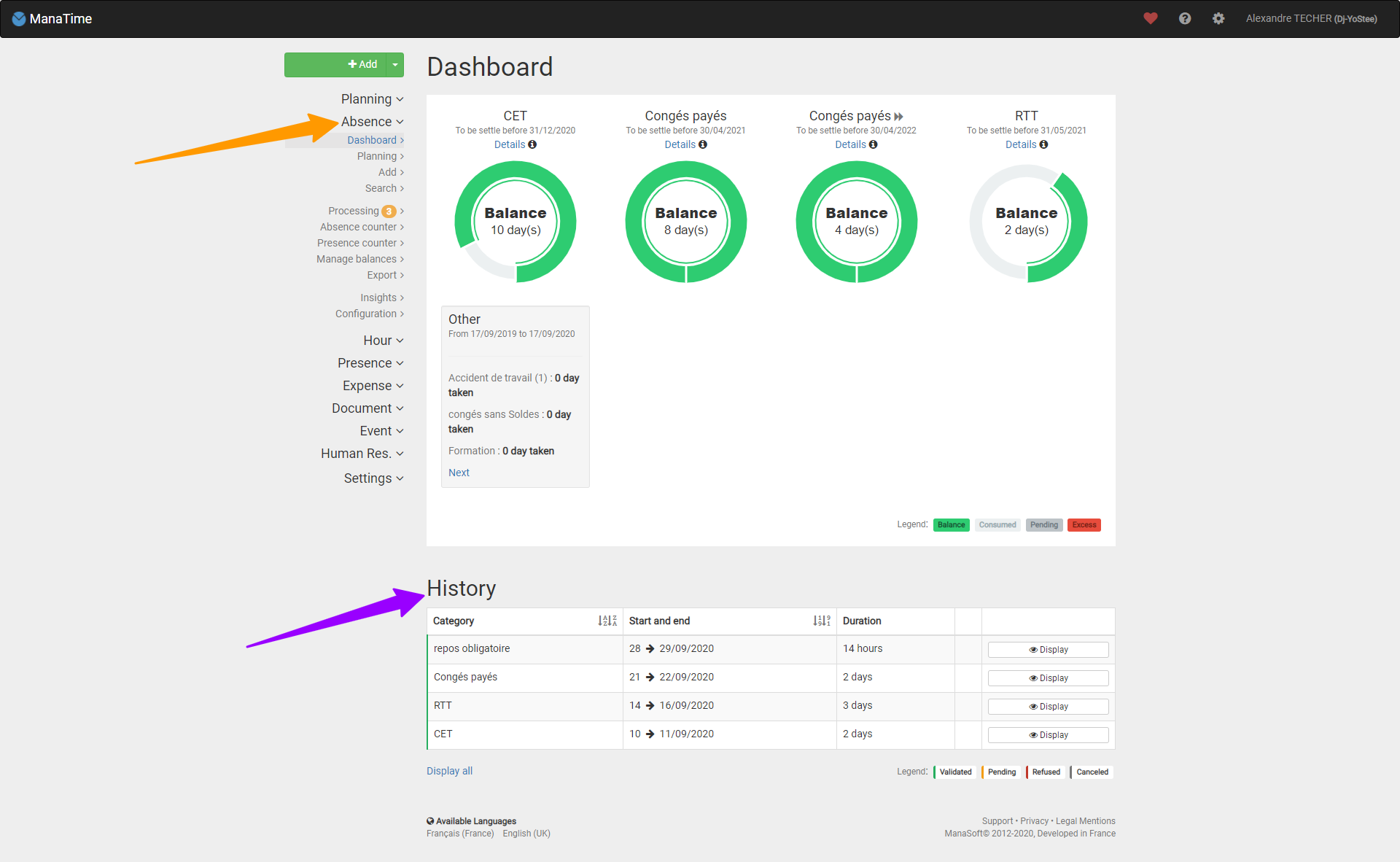 Click on the absence button
Then on the Dashboard
You also have a history just at the bottom of your page!
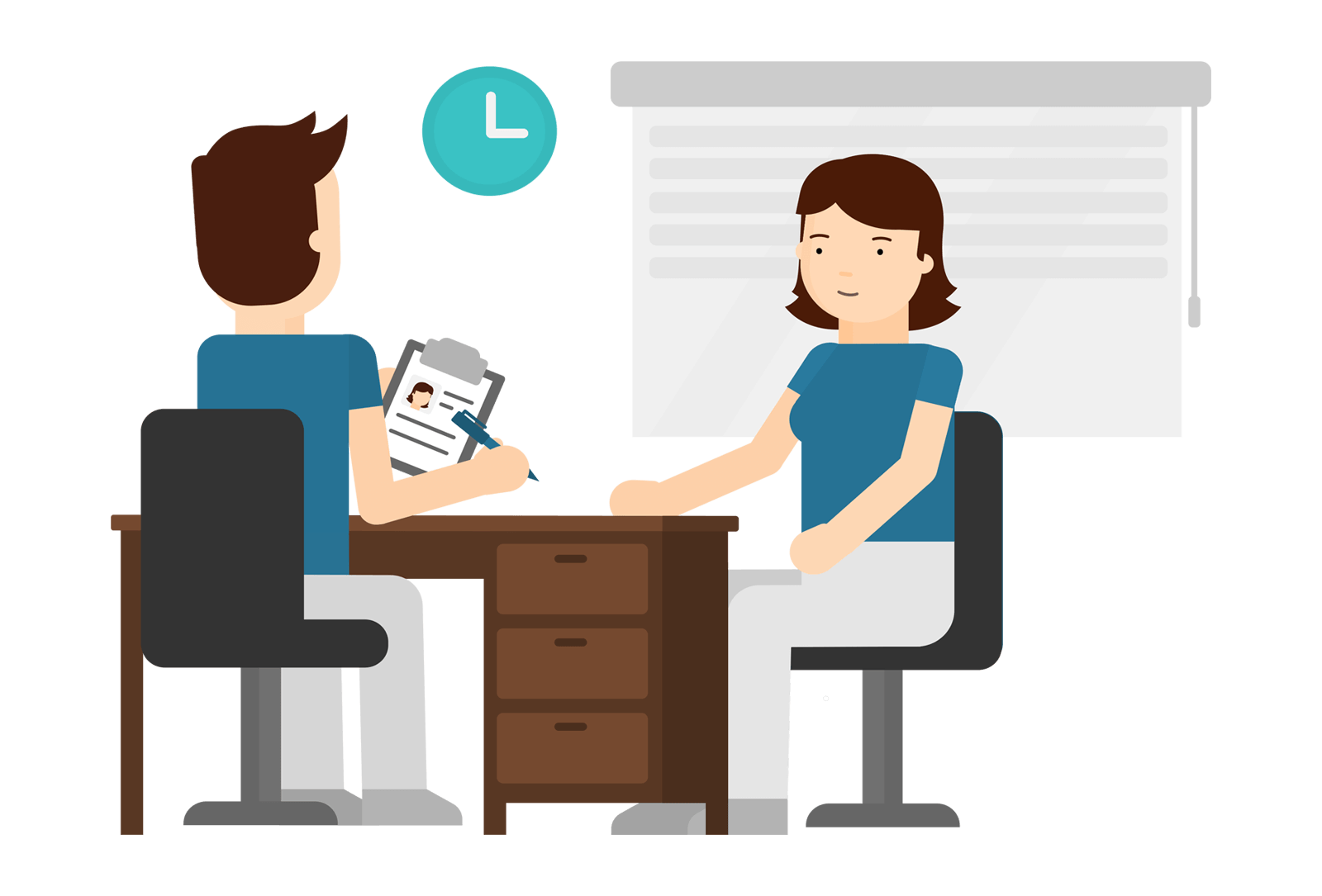 Apply for a leave of absence
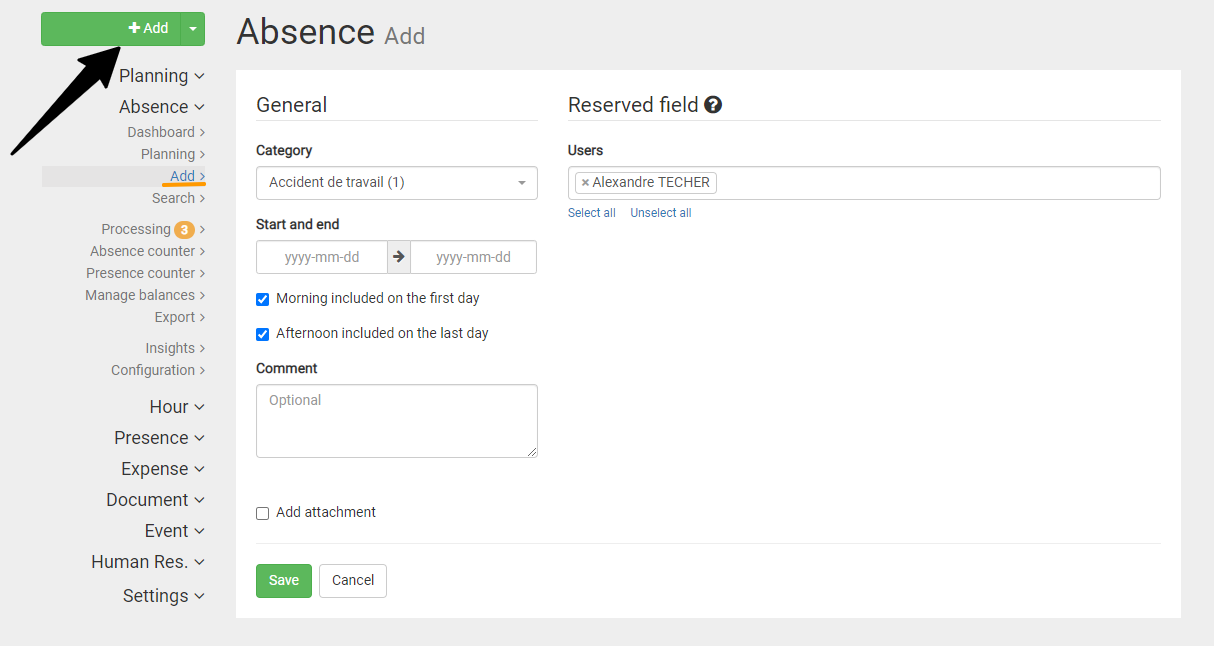 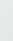 Click on the button
Complete your demand now.
Once your request has been registered, it will automatically be sent to the person in charge of your department.
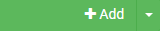 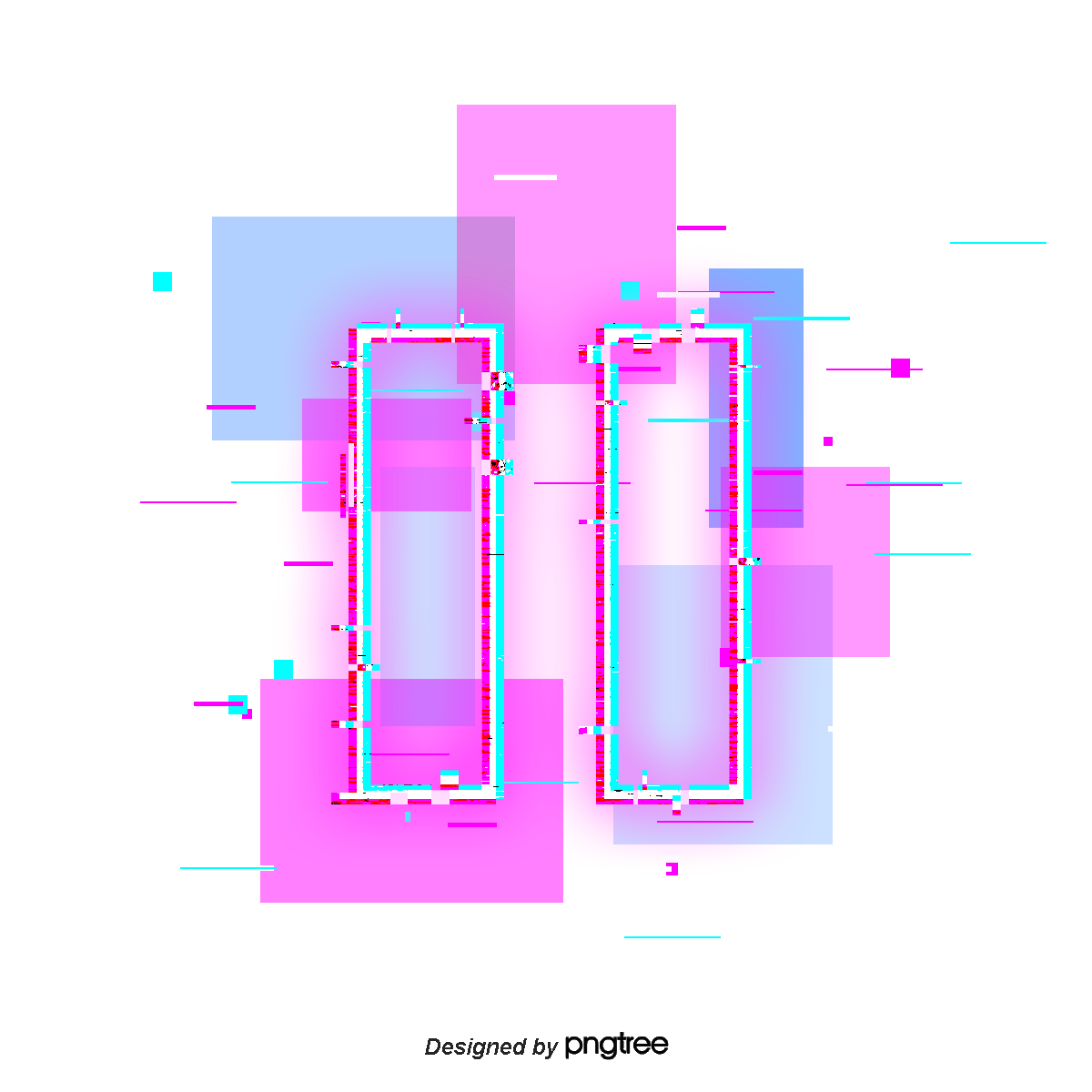 Another method in GIF !
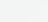 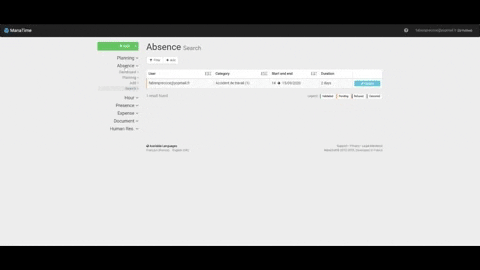 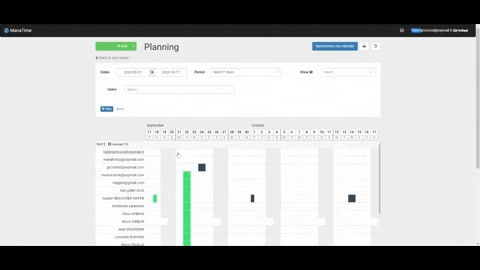 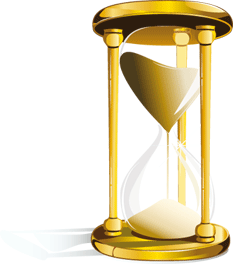 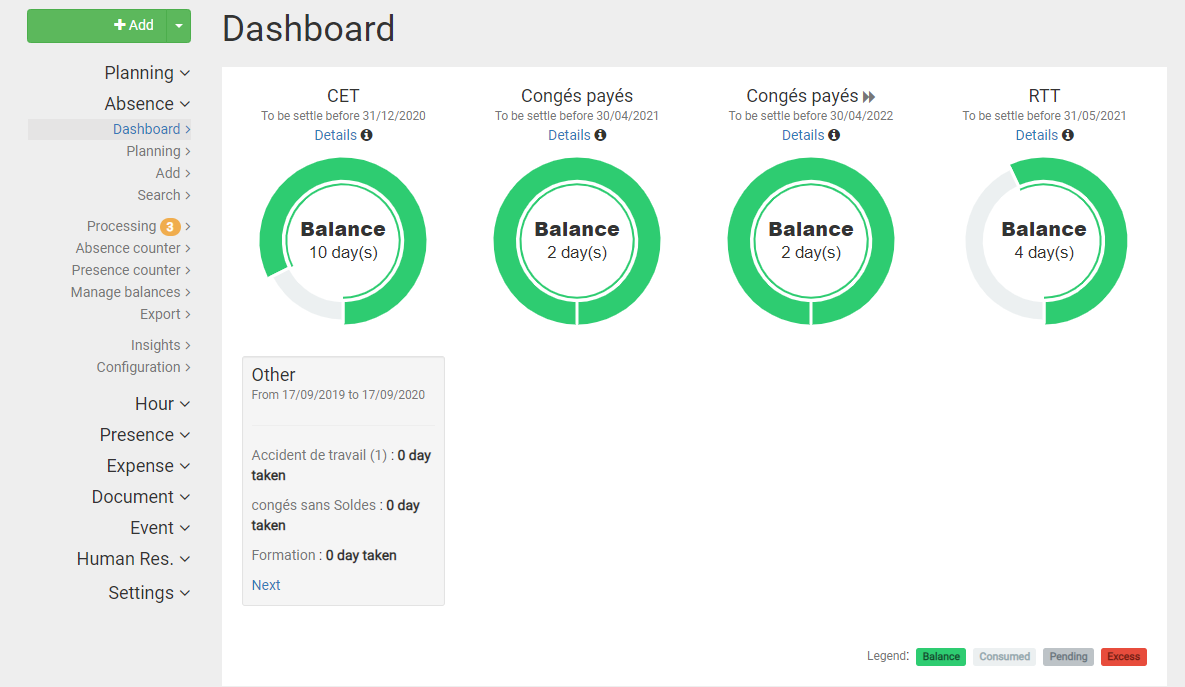 Your request is awaiting processing.
You can now see that your dashboard has moved.

You can also consult all your requests on the search page.
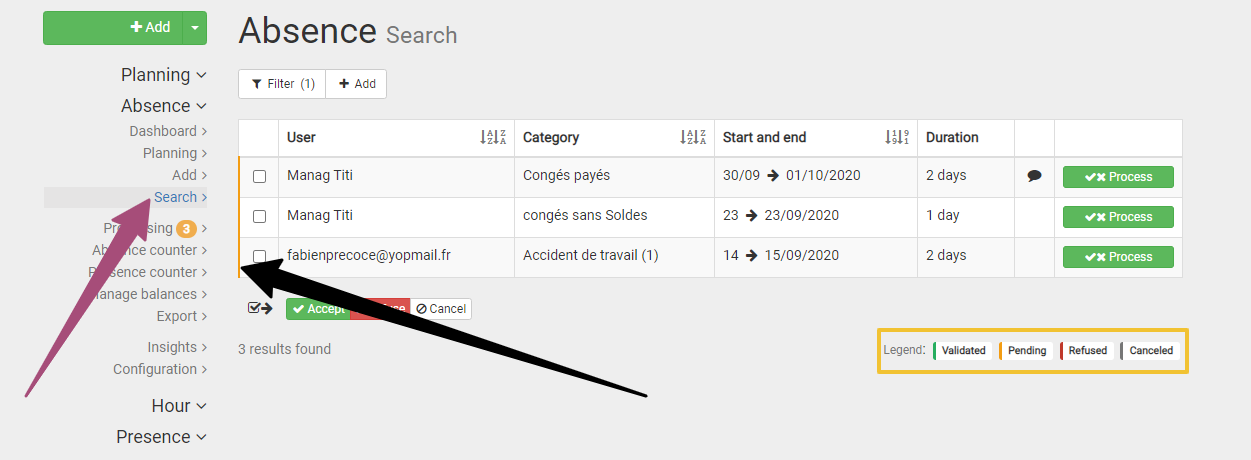 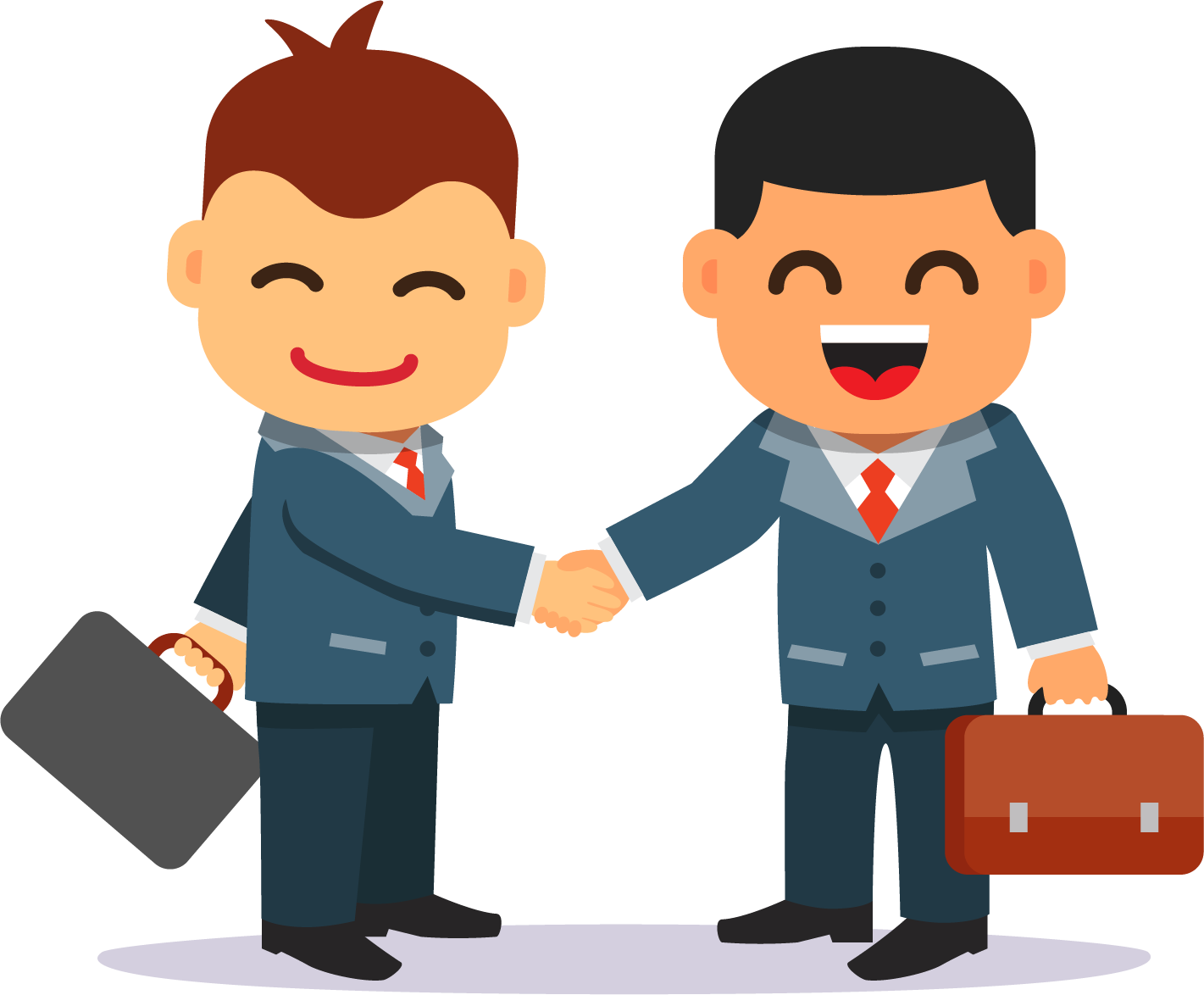 Deposit an extra hour / Recovery
Click on the arrow to the right of the "Add" button and choose overtime or recovery time.
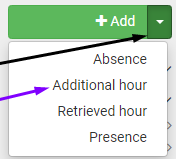 You can also click Time / Add additional hour / Retrieved in your menu bar.
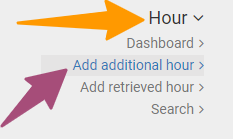 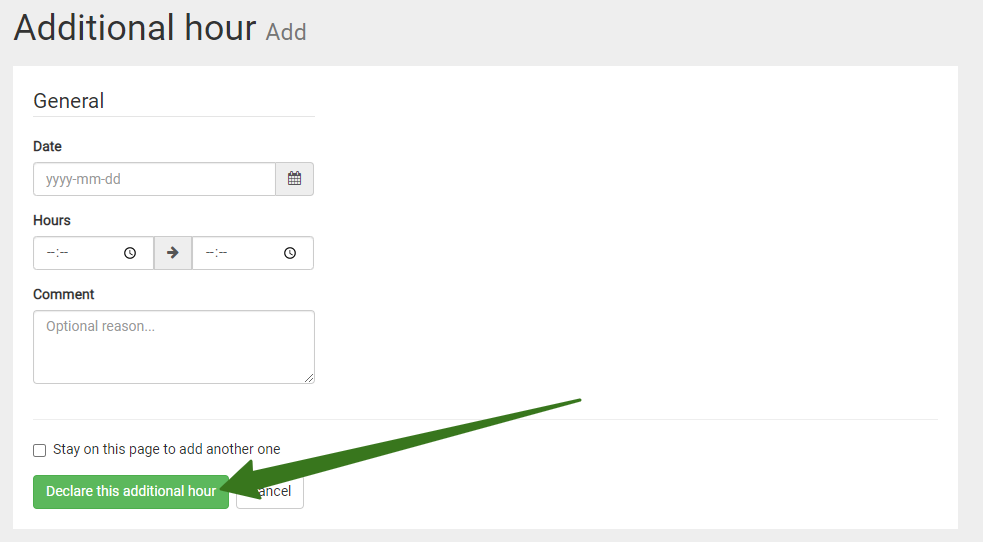 Then complete your form, register your request, it will be validated by your manager.
Start & Stop (Virtual Pointer)
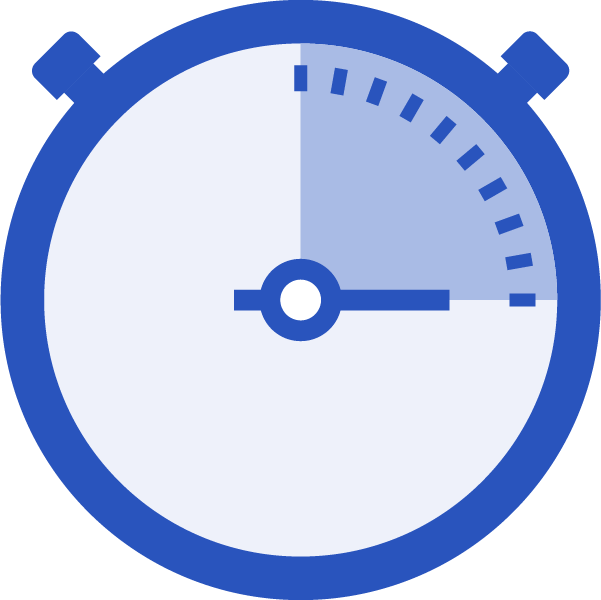 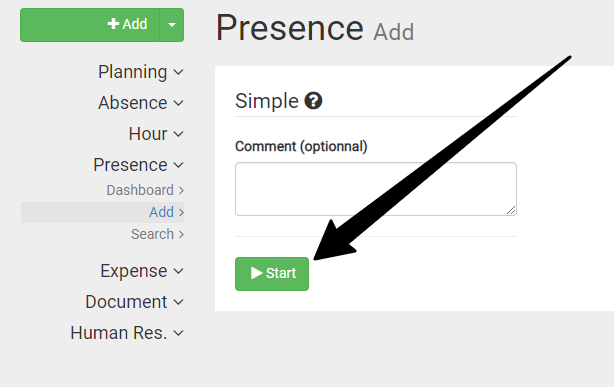 Go to the tab "Presence" / "Add".
Comment (if necessary) and click Start.
Or click on the one on the top left.
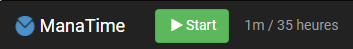 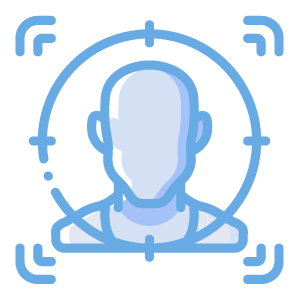 Face Tracking  (1/2)
Place yourself in front of your photo space (sent link, tablet, PC, etc...)

Take a picture of yourself
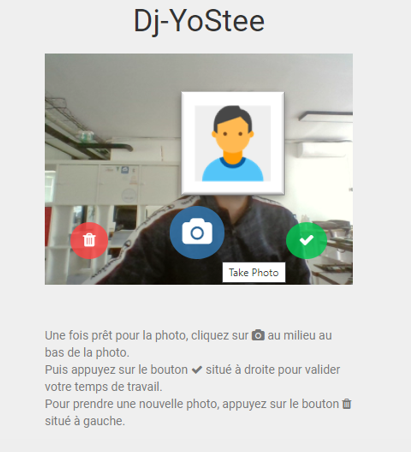 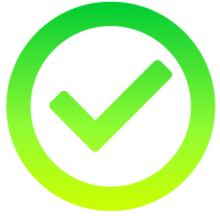 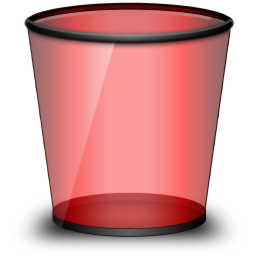 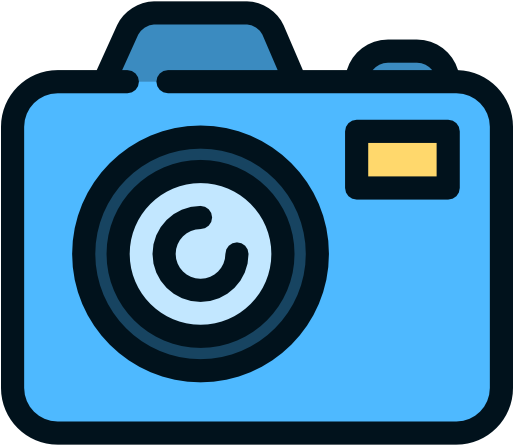 Delete
Validate
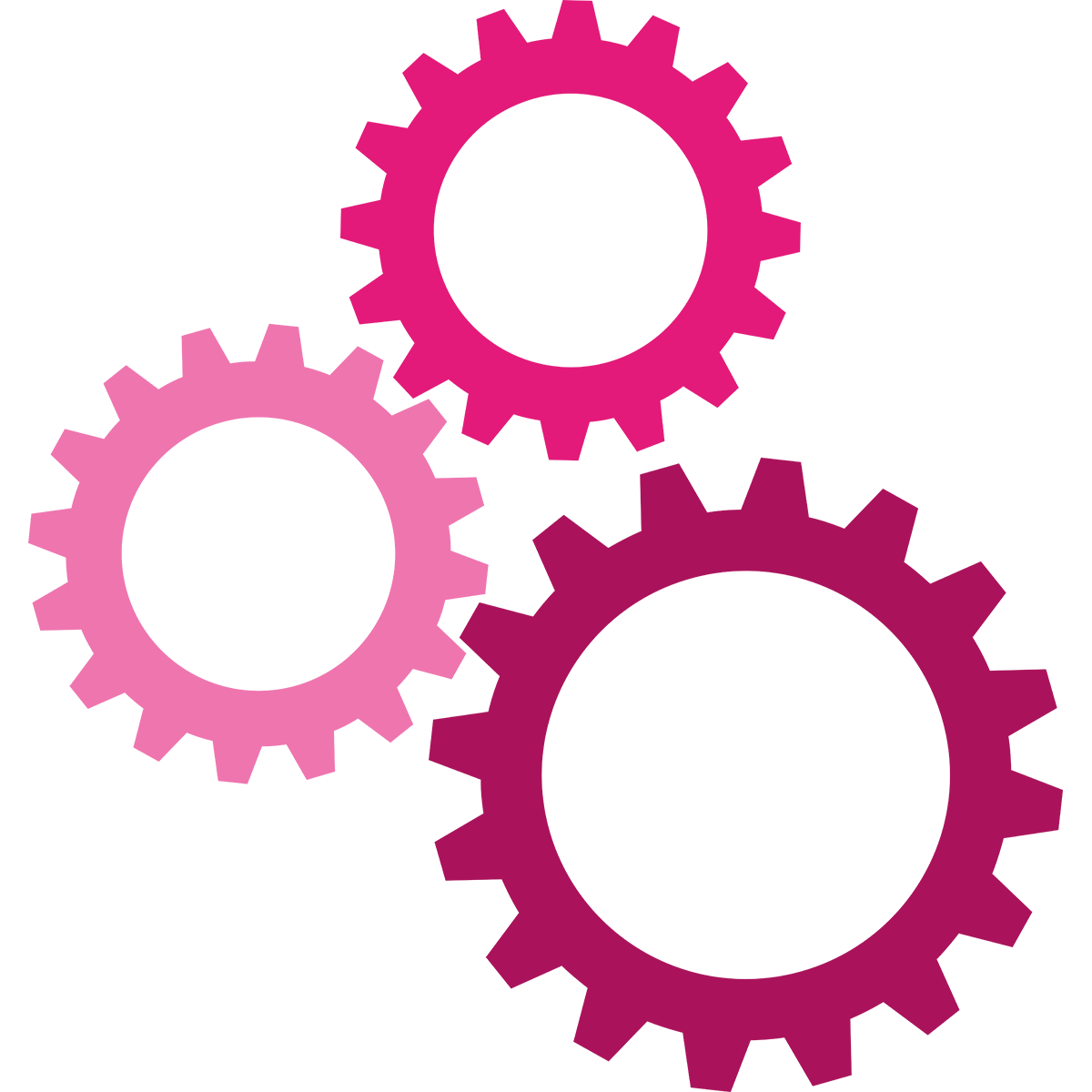 Continuation of the Process (2/2)
This is the end! Take a picture of yourself and
Click on
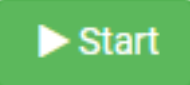 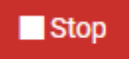 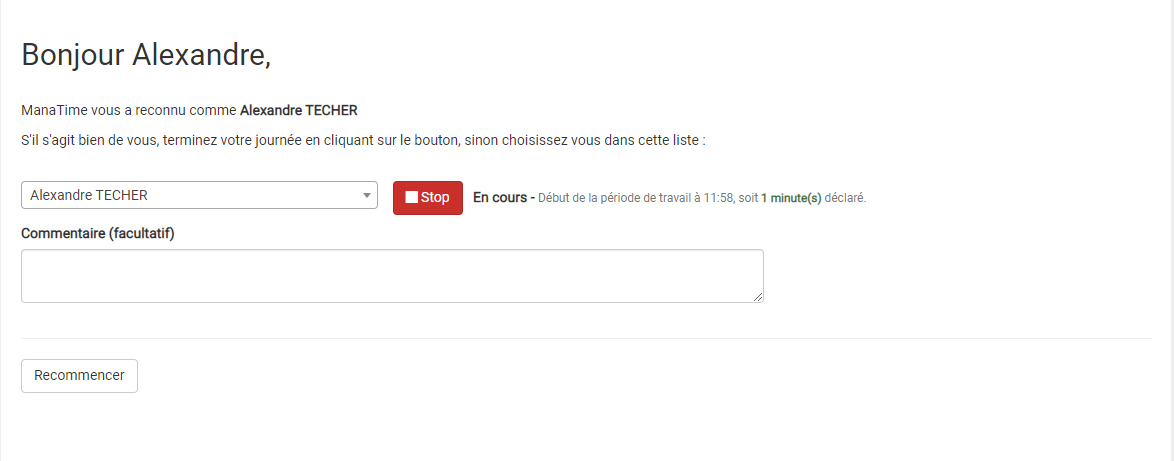 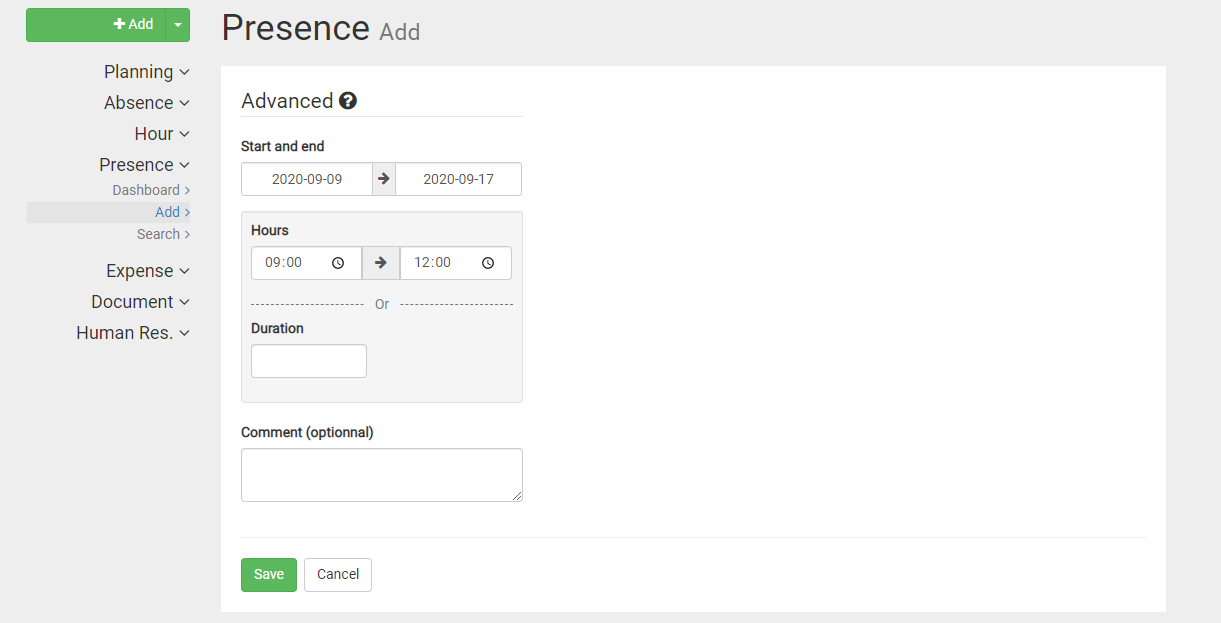 The third option!
Fill in the boxes.
Register
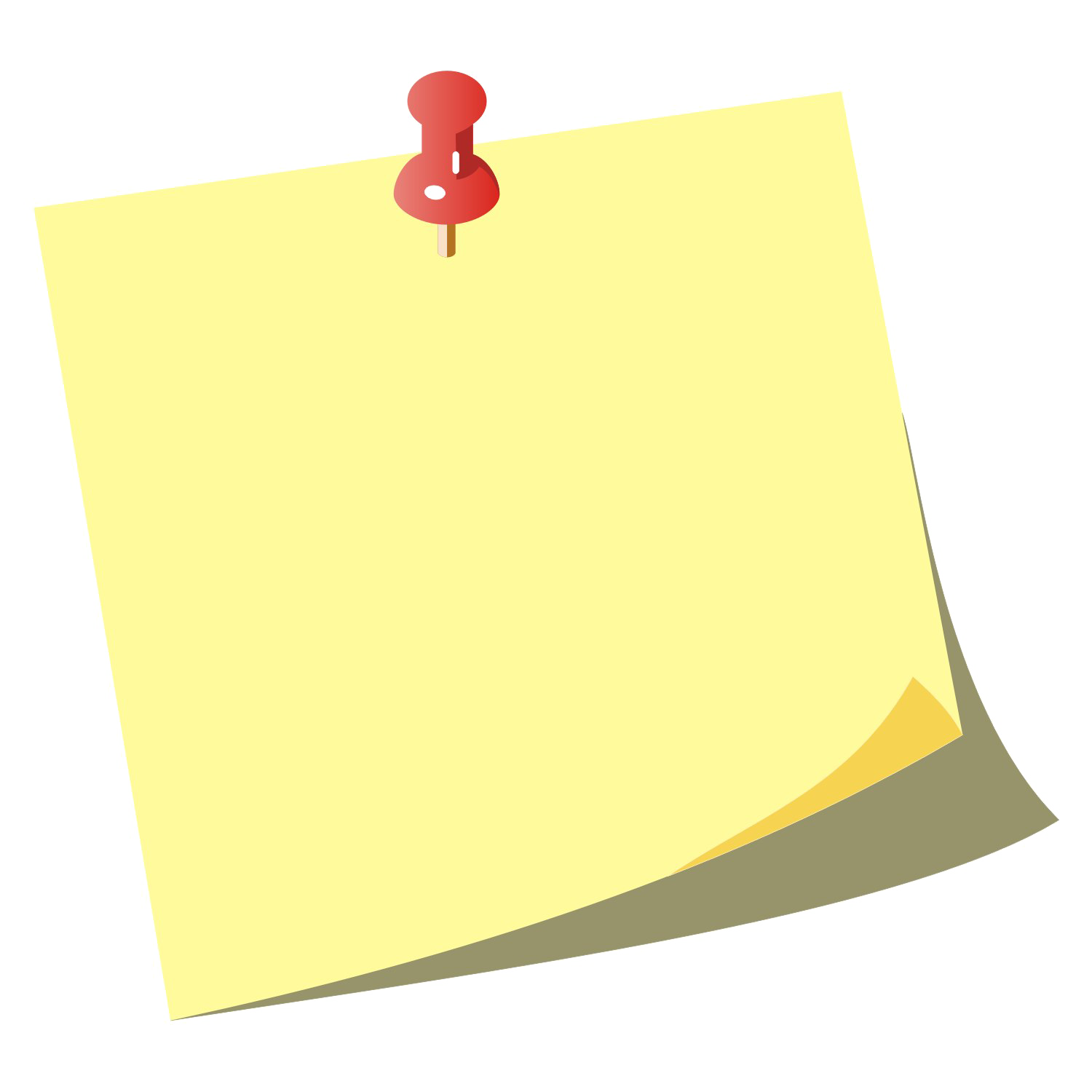 Expense reports
Add
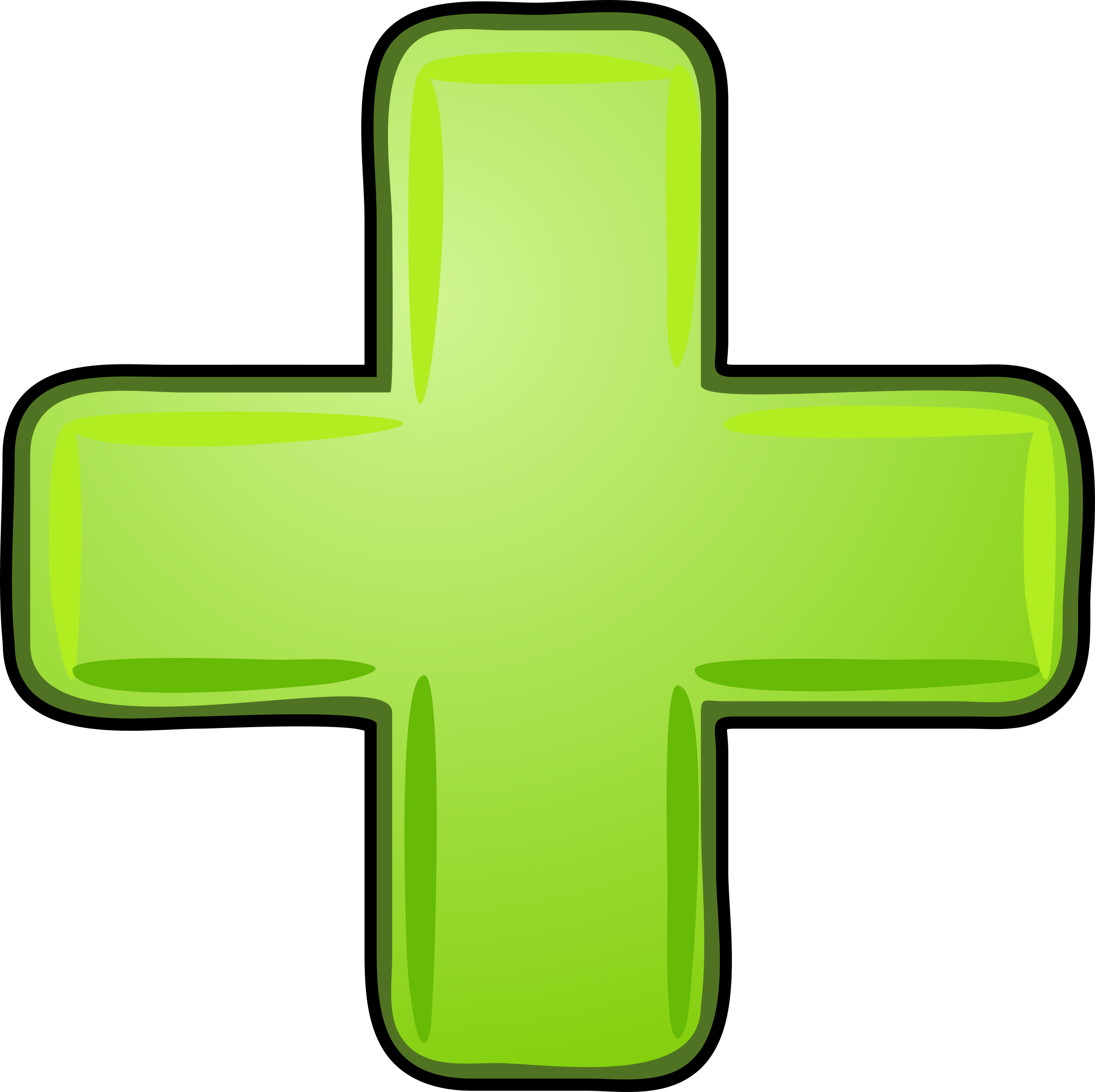 Research
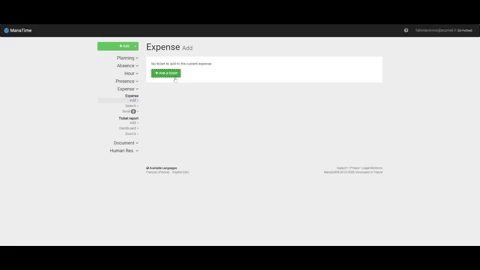 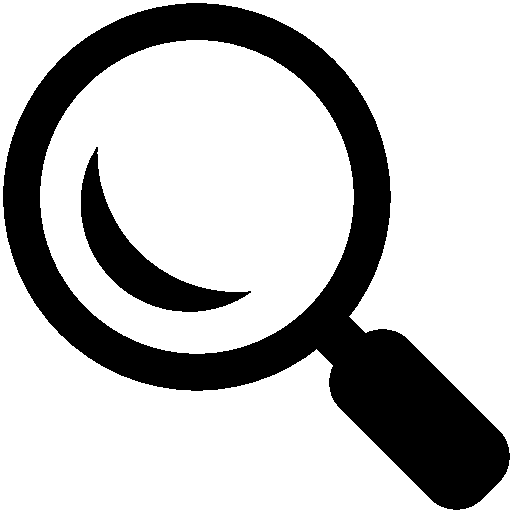 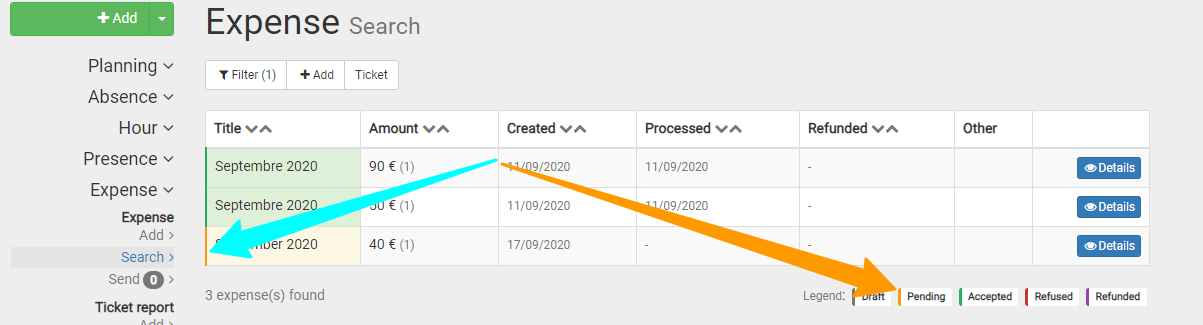 *You go directly to this page after the first step.
(GIF)
Ticket reports (GIF)
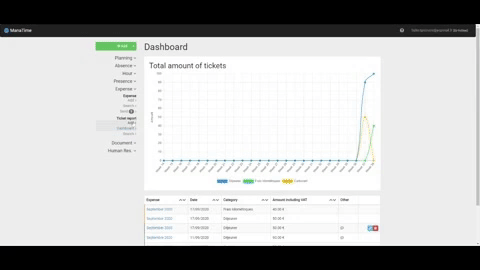 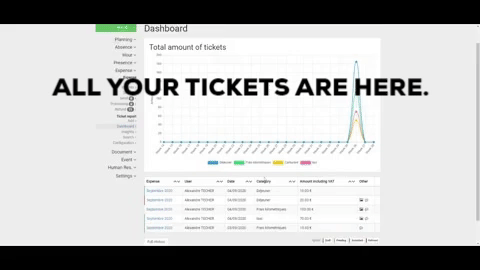 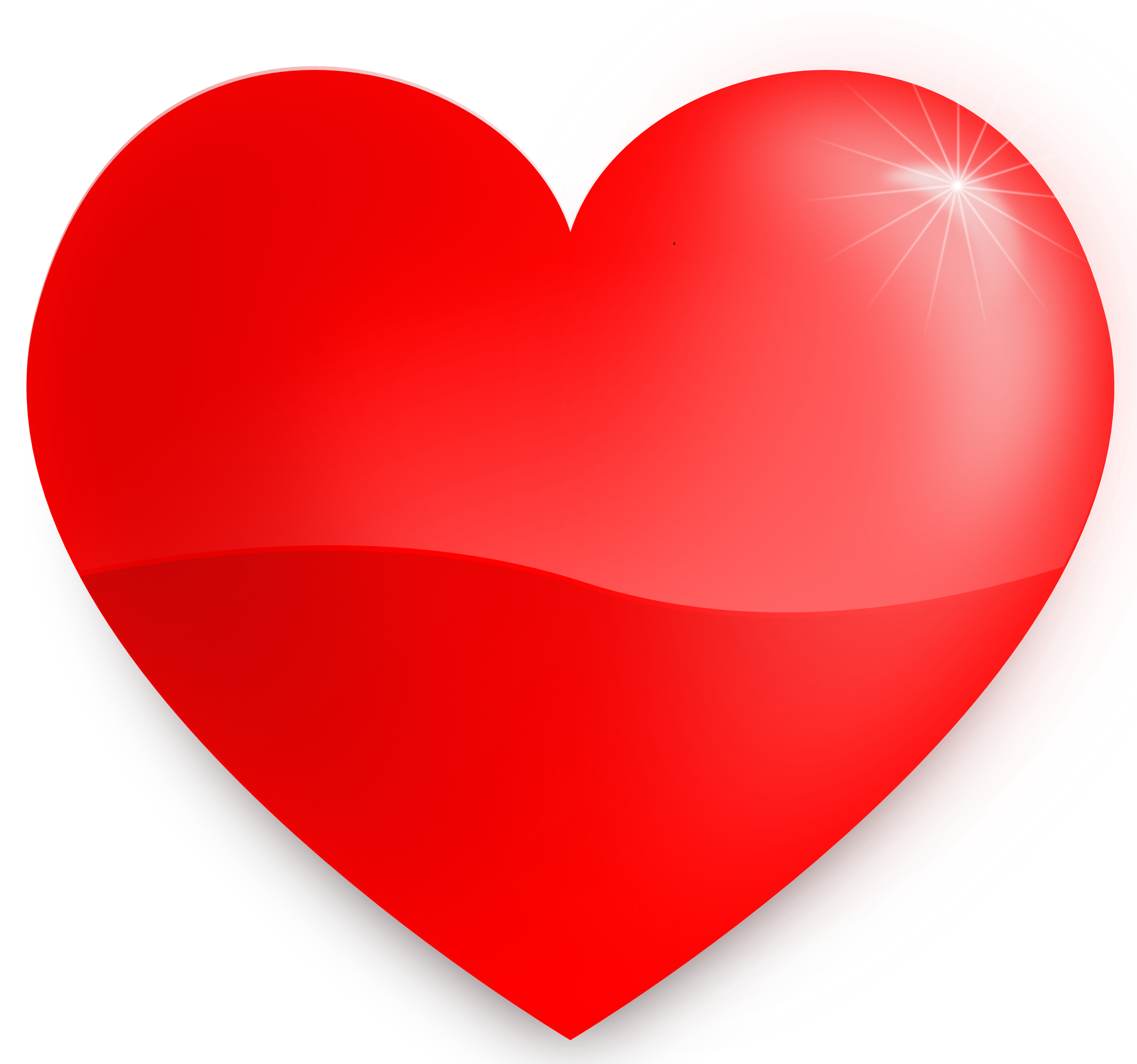 Sponsorship / Awards (GIF)
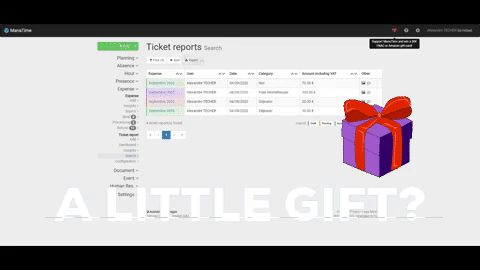 Online support
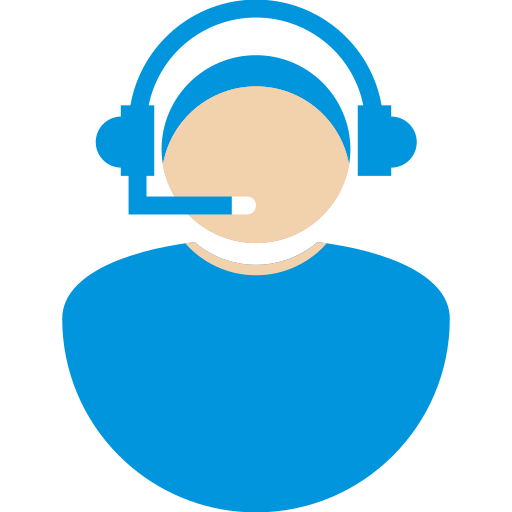 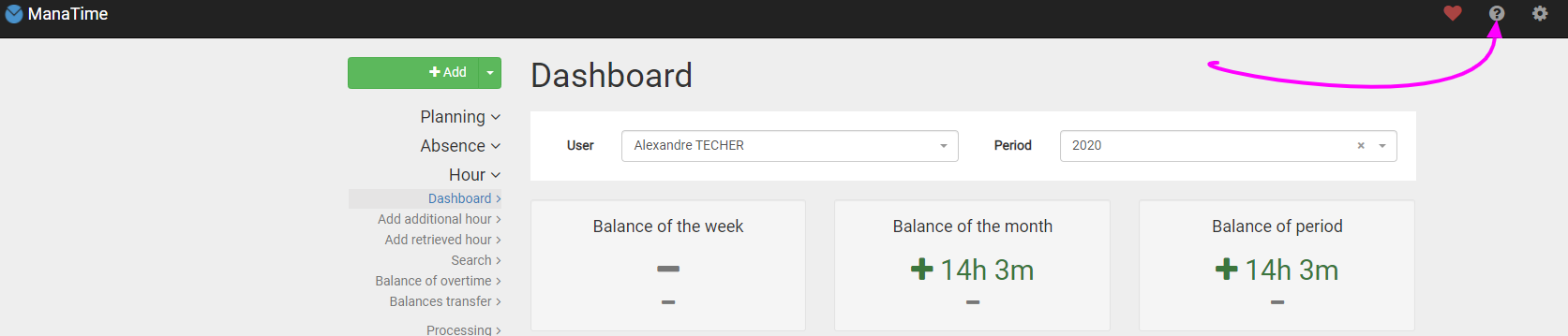 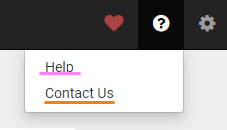 Click on the « ? »

Choose what you want
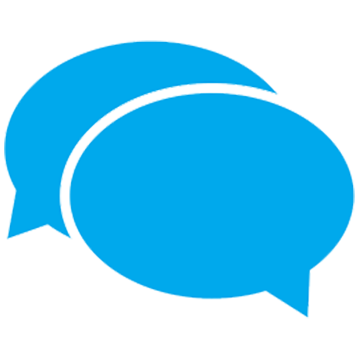 Help (FAQ and Online Chat)
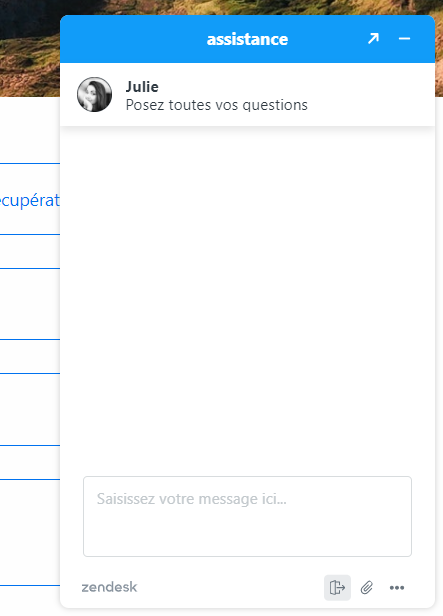 The FAQ
The Online Chat
Contact Us
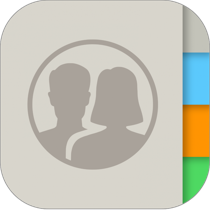 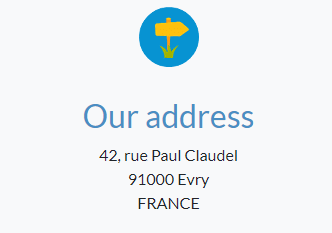 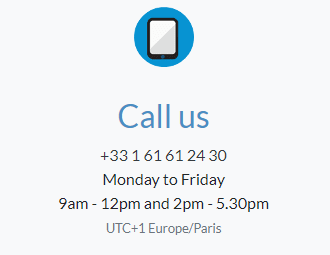 And that's it, it's already the end...
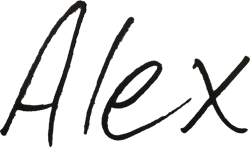